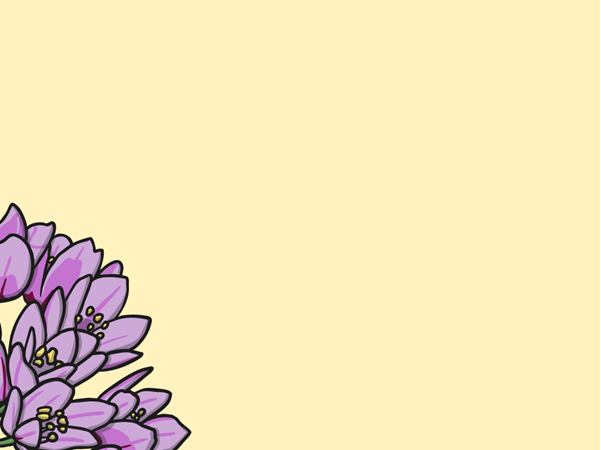 Clever Caterpillars
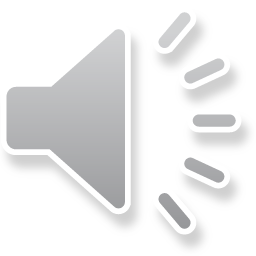 Mother’s Day
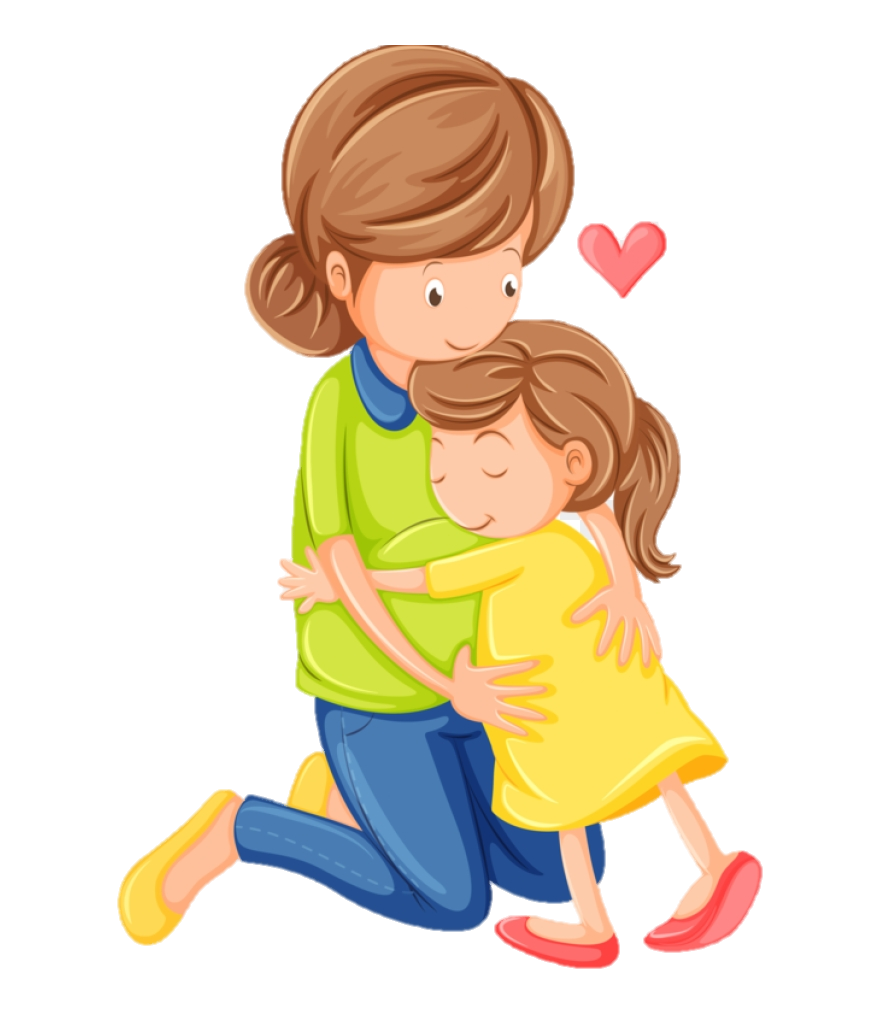 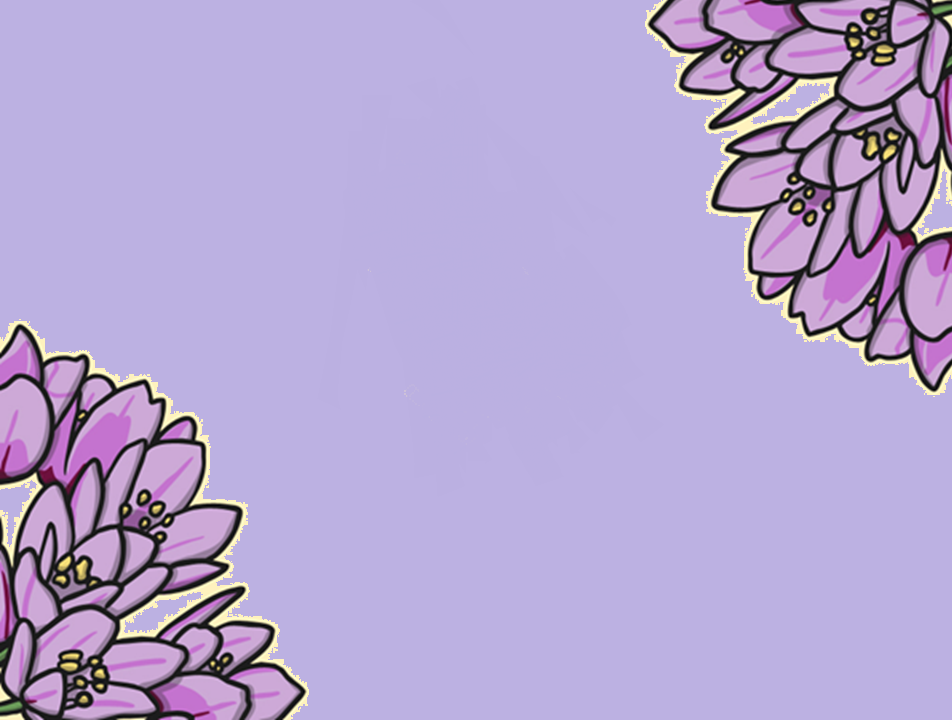 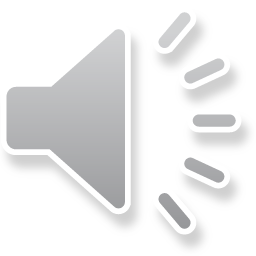 What Is Mother’s Day?
Mother’s Day is a time when children thank their moms.
Children often give their mom’s a gift, a card, some flowers or lots of kisses and cuddles!
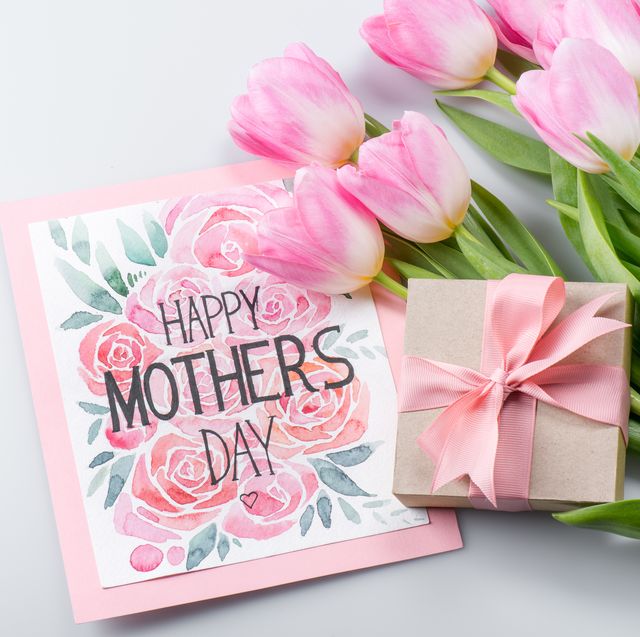 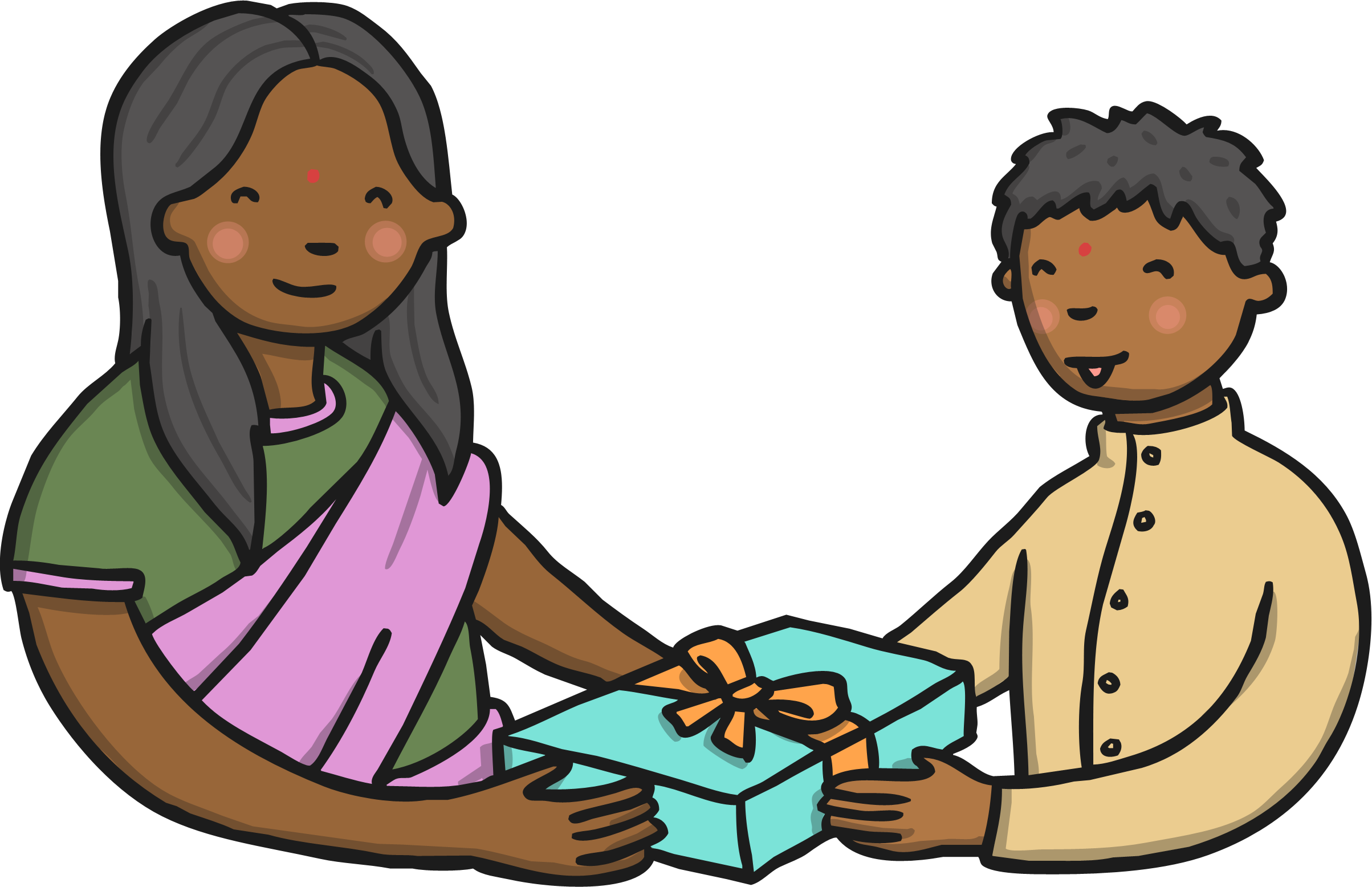 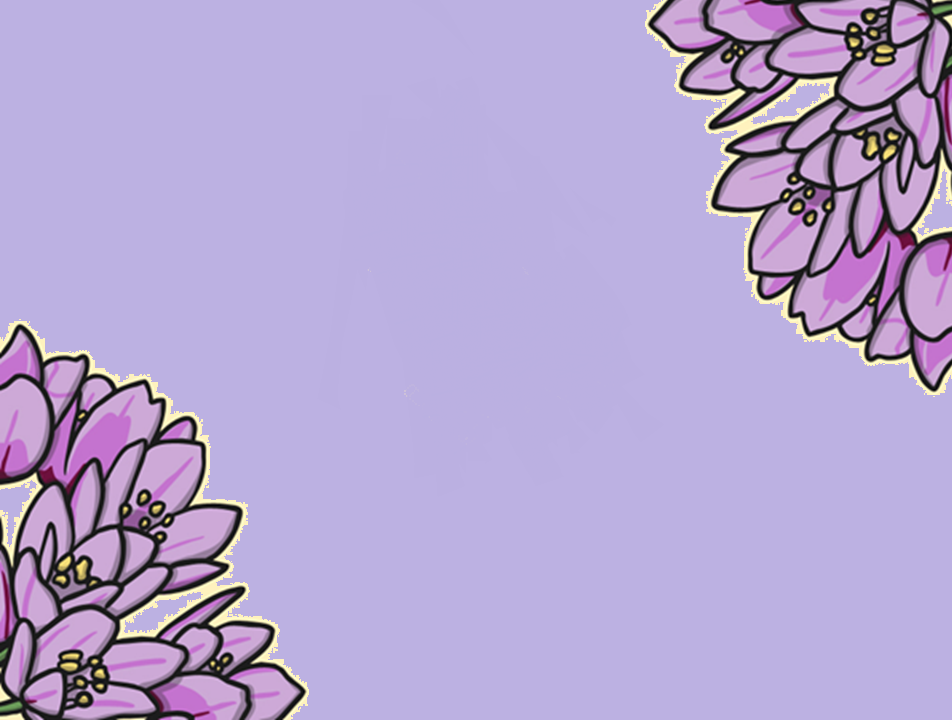 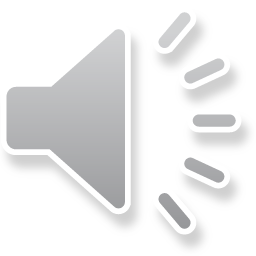 How Can We Say ‘Thank You’
We can thank our moms for all they do in lots of different ways:
making them a card
giving them a cuddle and a kiss
buy or make them a gift
pick some flowers in the garden
help to clean and tidy the house

What could you do for your mom?
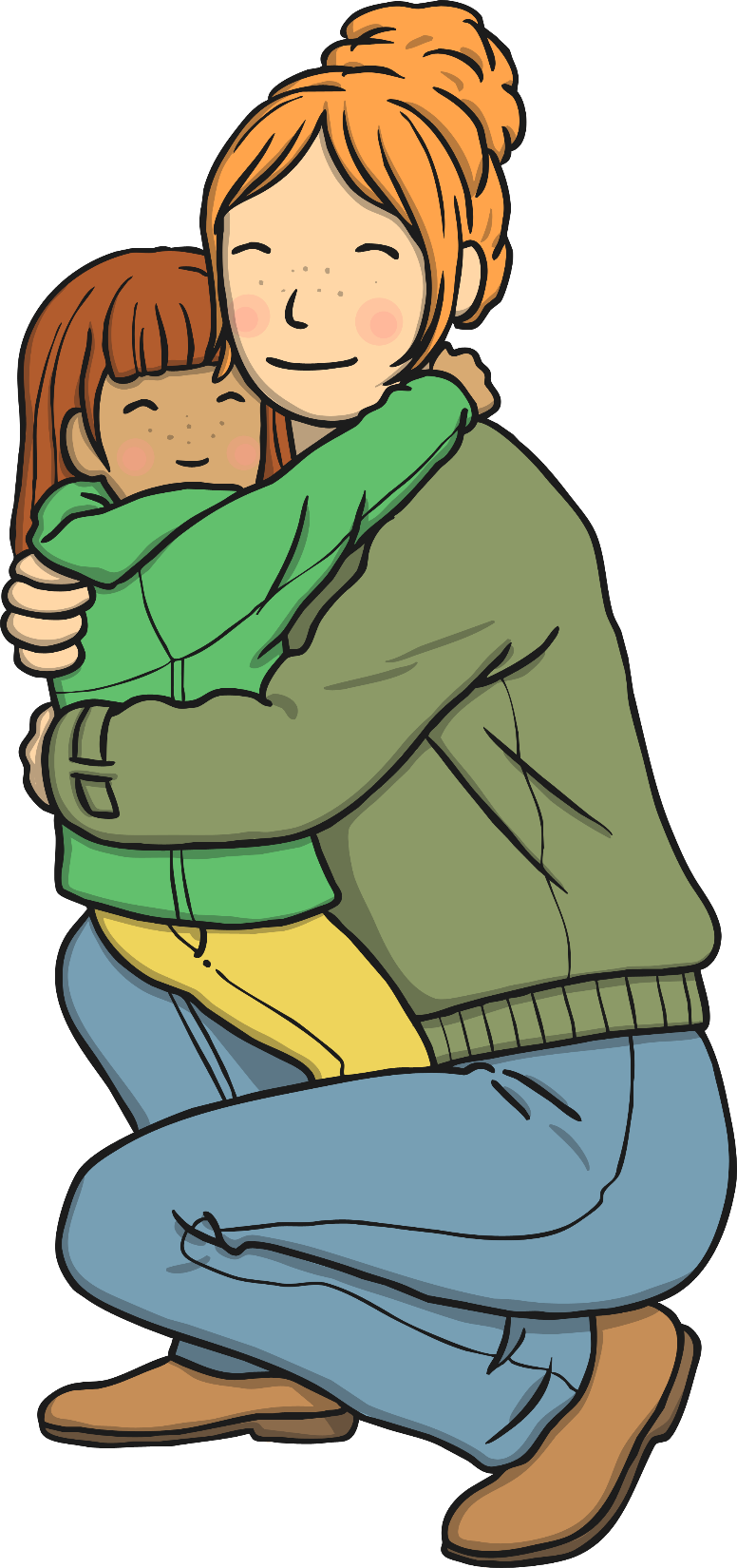 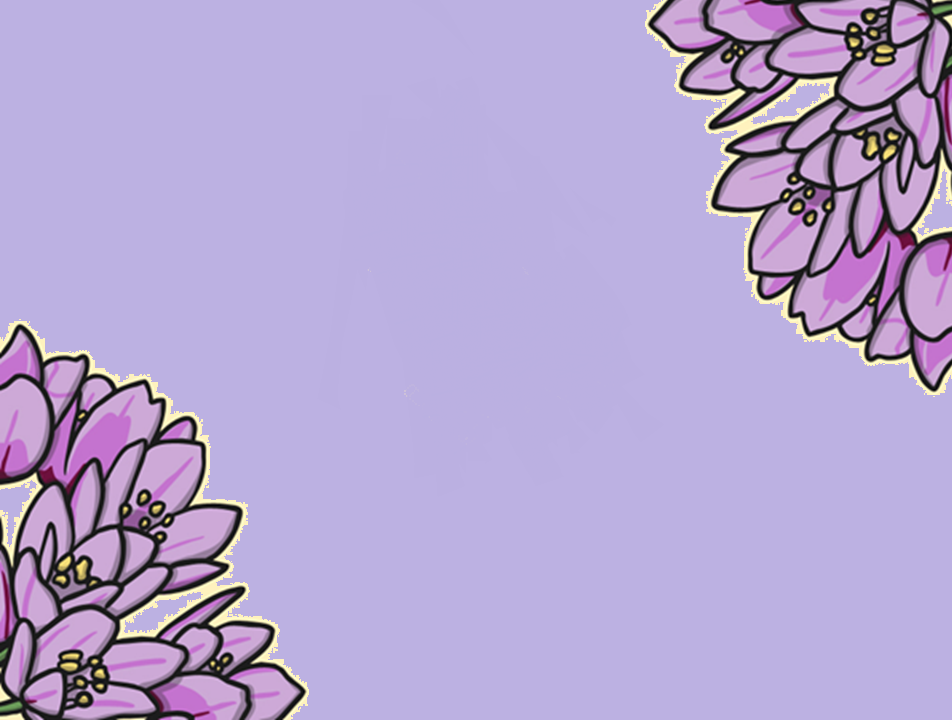 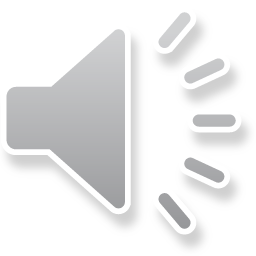 Help Mom Around The House
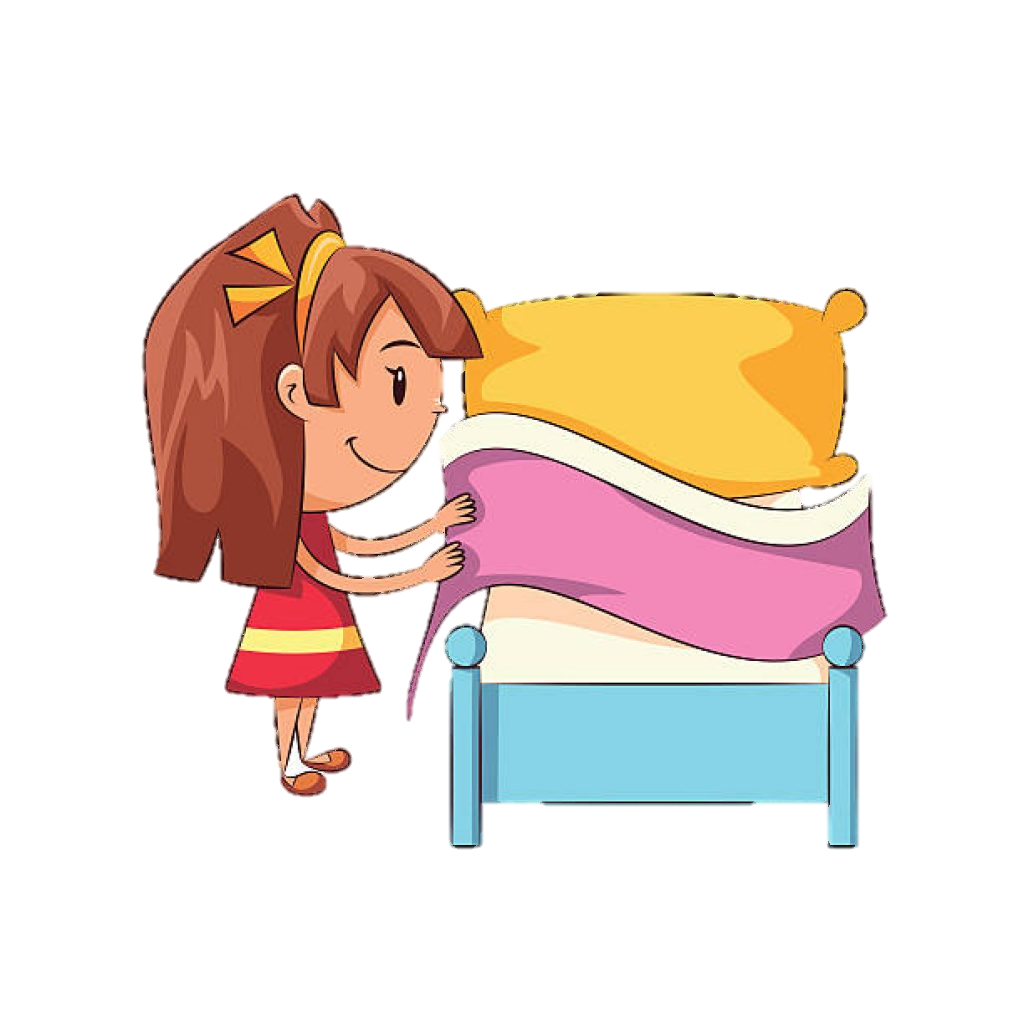 This is how we can help our moms at home
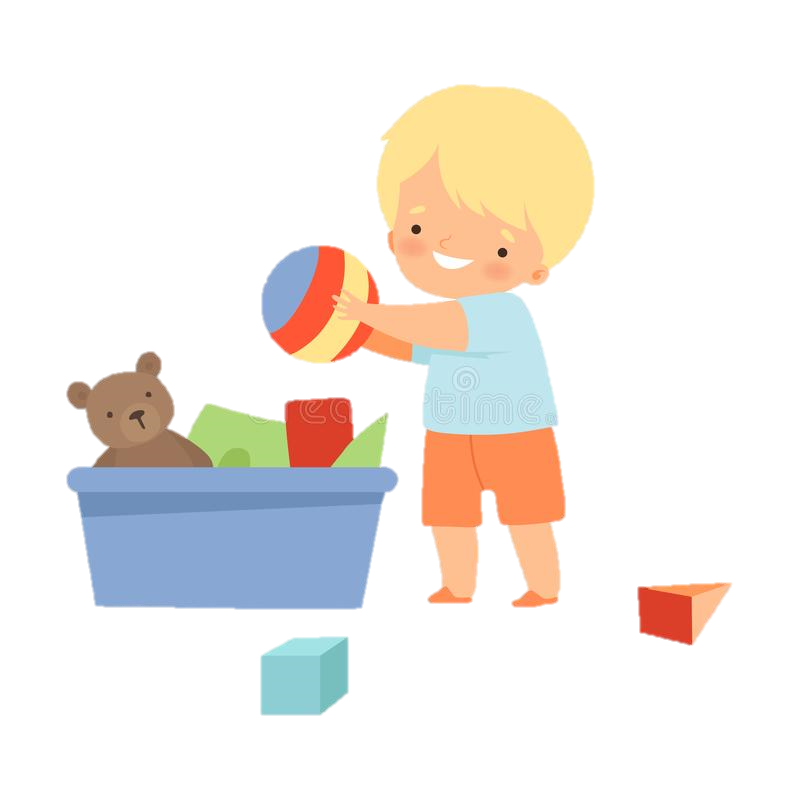 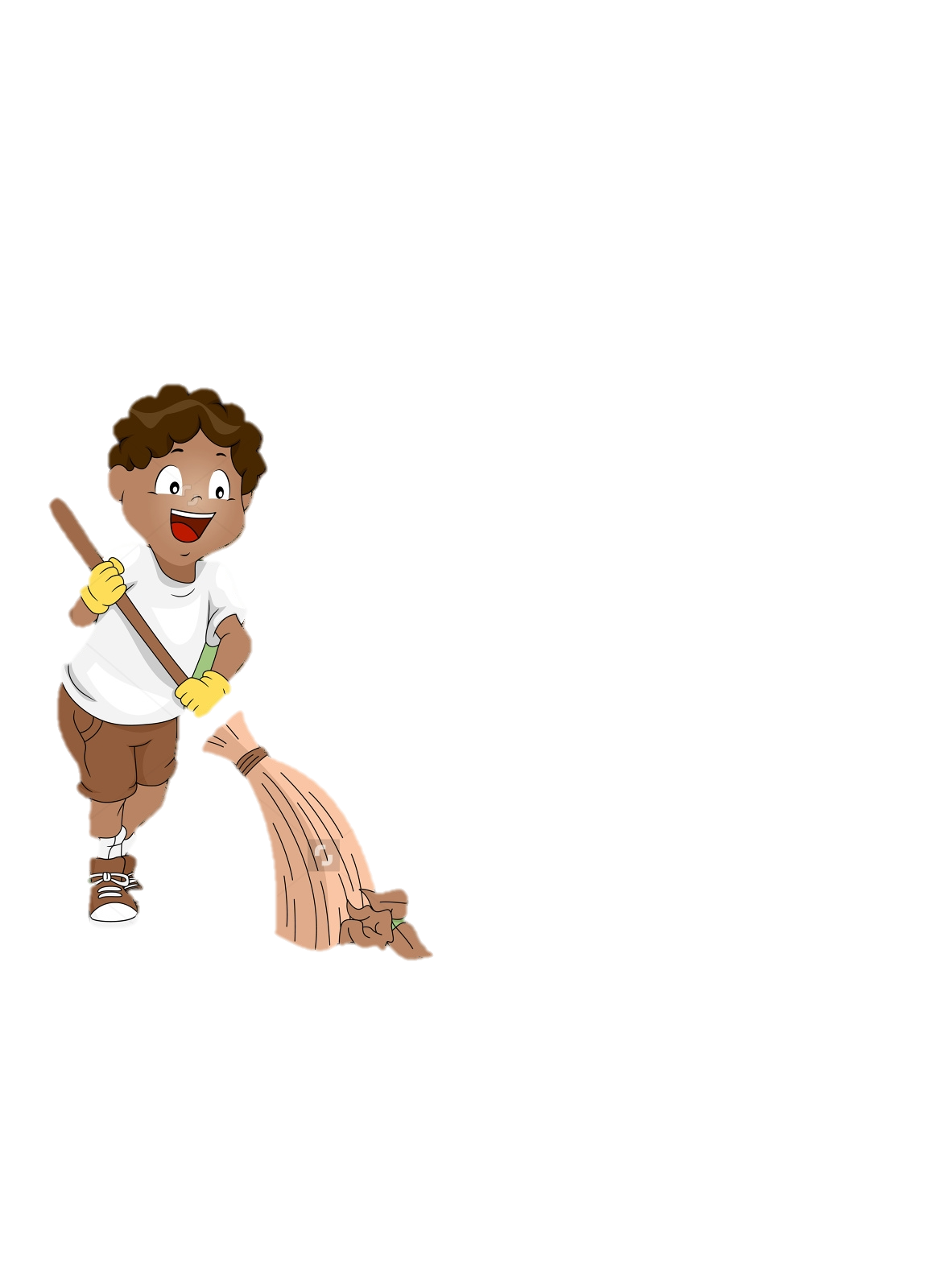 Making your bed
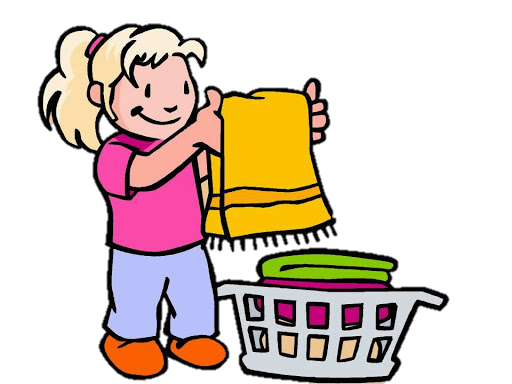 Tidying up your toys
Sweeping the floor
Folding the washing
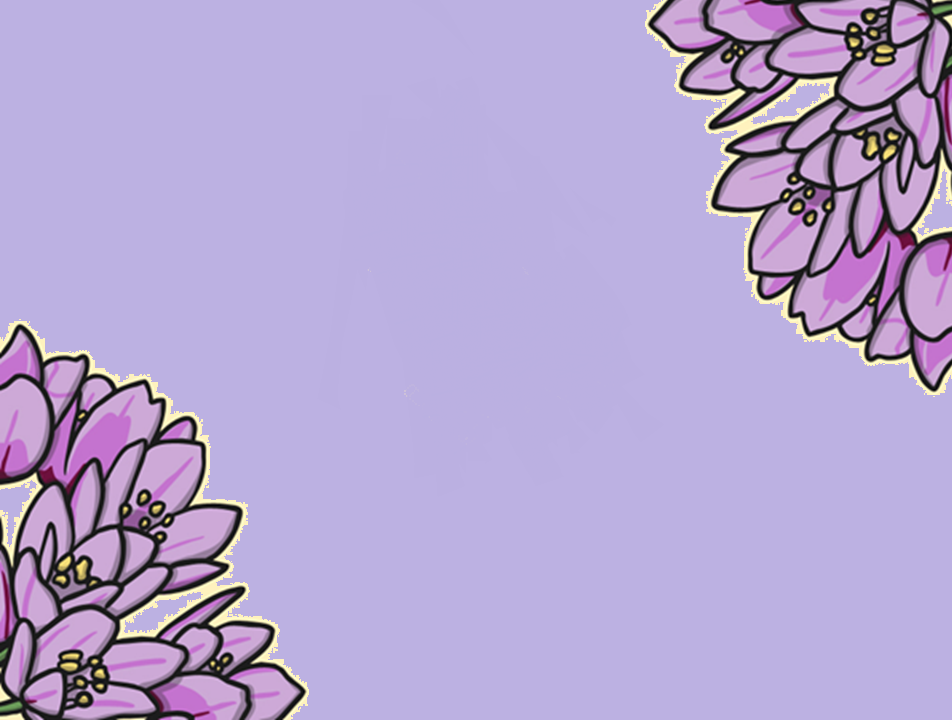 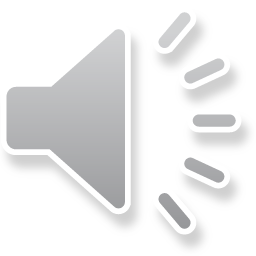 Poems
Here is a Flower
 
                  Here is a flower, 
              For a very special day, 
         Just for you on Mother’s Day.
           Many hugs and kisses, too, 
         Each one says that I love you!
Dear Mommy

    You sew my buttons on my clothes, 
    You give me a tissue for my nose.
    You make good things for me to eat,
    You buy me sweets for a treat.
    You wash my clothes and mend my socks,
    Dear Mommy, I love you lots and lots!
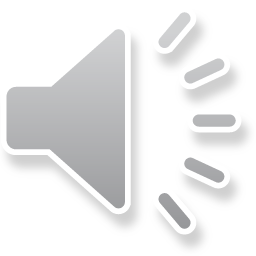 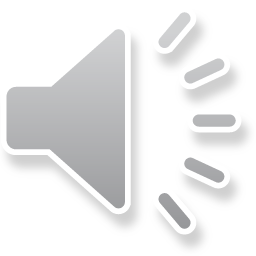 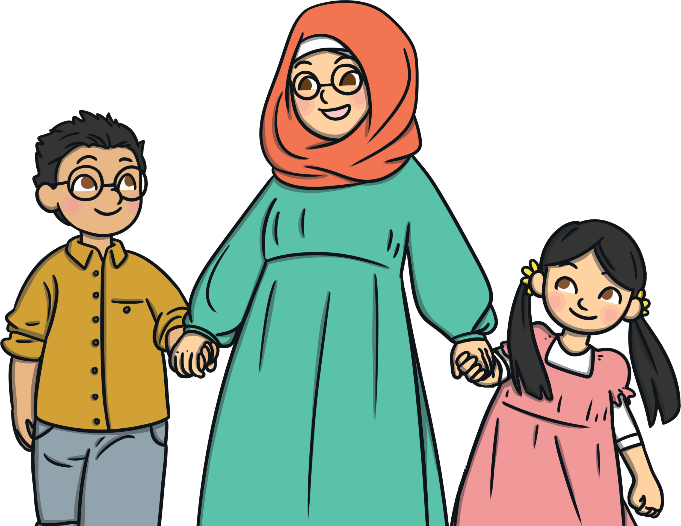 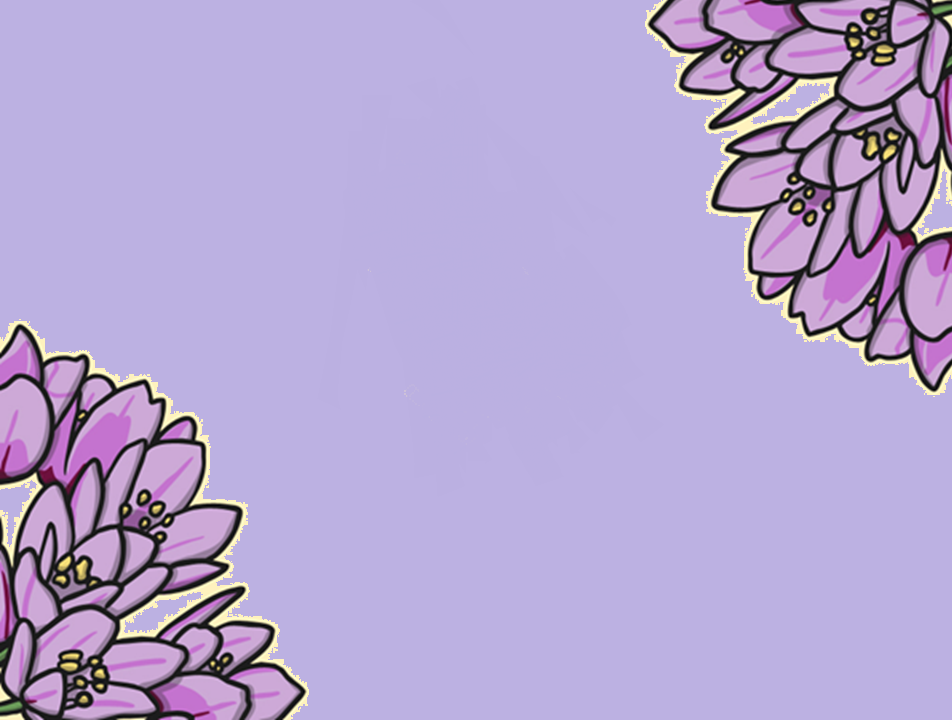 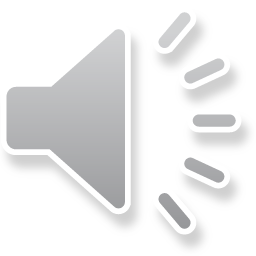 Mother’s Day Crafts
This is a beautiful flower card.
All you need to do is use different 
coloured paints to paint your handprints. 
If you don’t have paint you can trace 
your hand and then colour it in.
Then you need someone to help you cut
 them out. Use your finger to paint some 
green flower stems or cut out some. 
Stick your handprints next to each stem
 to create a flower. 
If you have some ribbon at home you can
 tie a bow and stick it at the end of your 
bunch of flowers.
Get an adult to write, “Happy Mother’s Day”
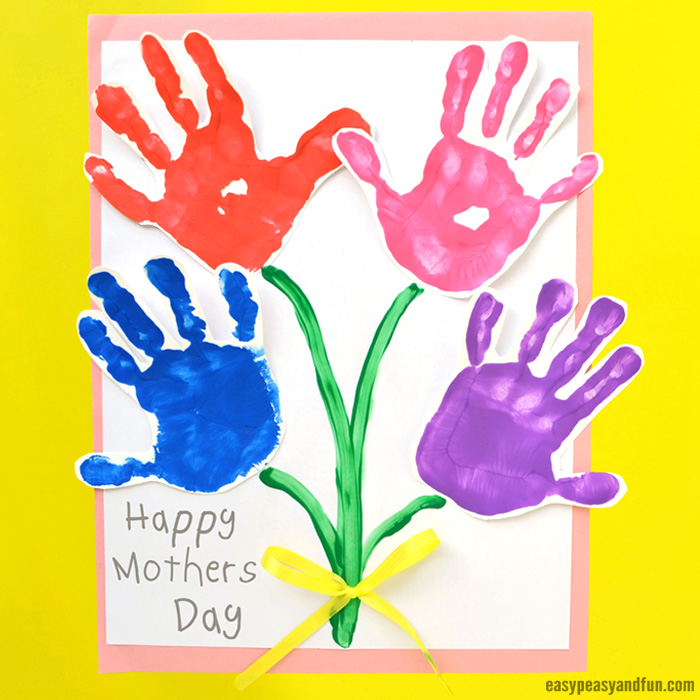 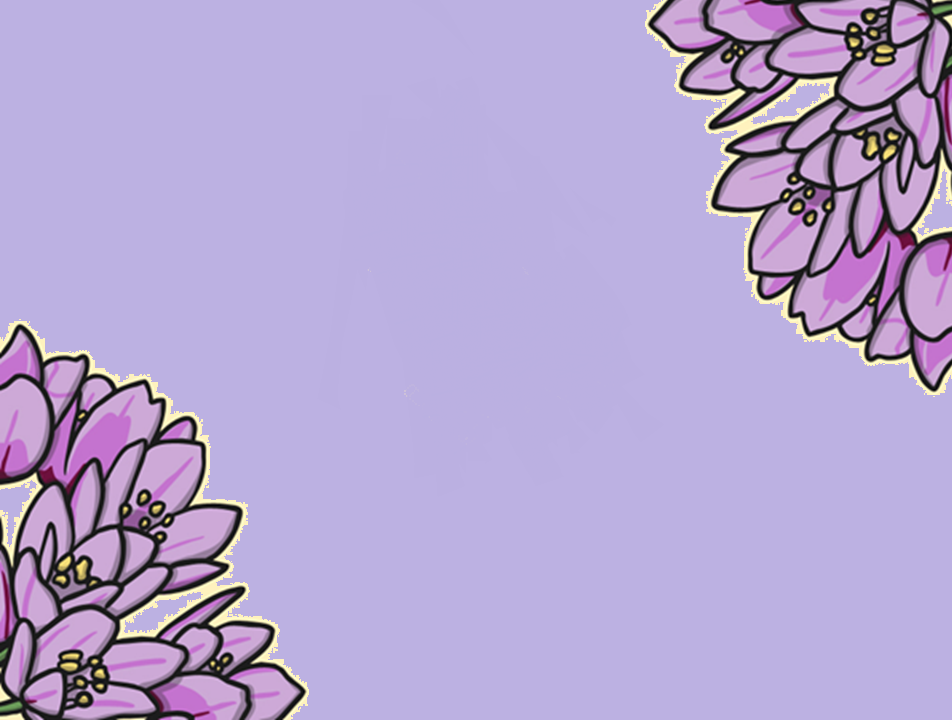 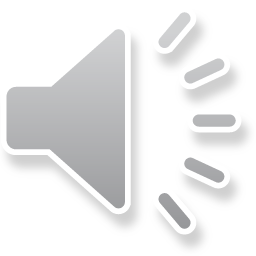 Mother’s Day Crafts
Get some coloured paper and 
trace your hand. Cut out your
 handprints and then cut out 
some green stems. Stick your 
handprints at the end of the 
stems. Trace your arm and hand 
and get help cutting that out. 
Stick your arm and hand over 
the stems so it looks like you 
are holding a bunch of flowers.
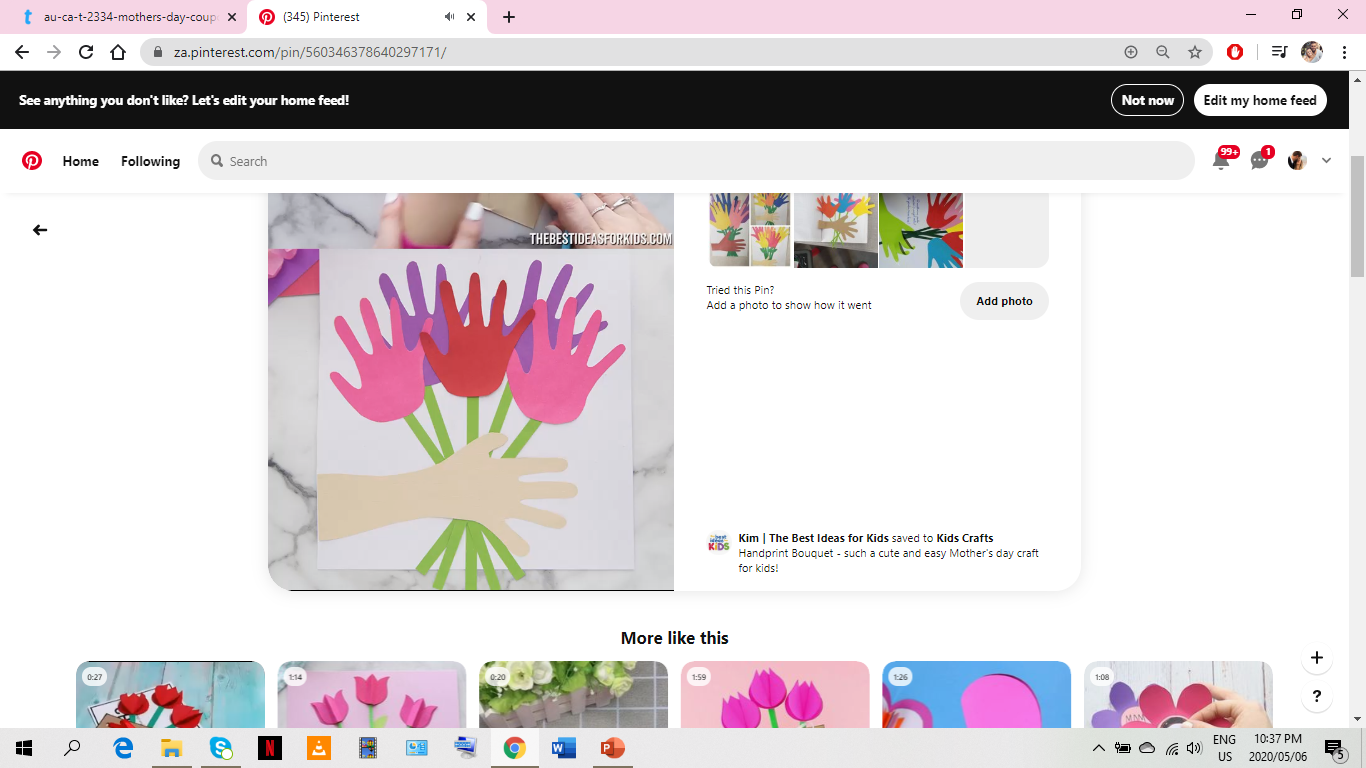 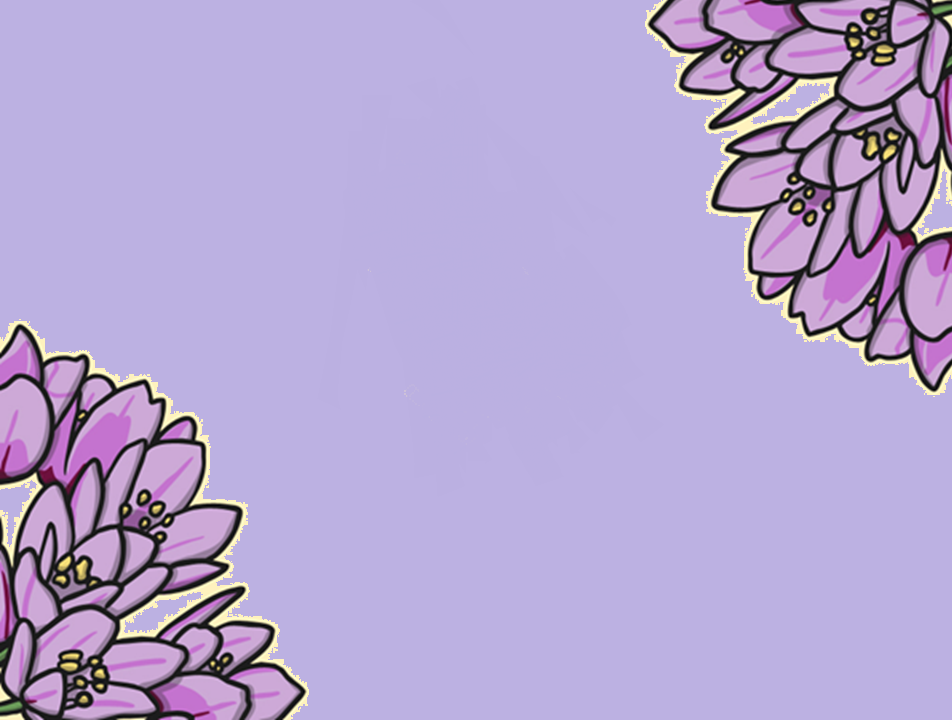 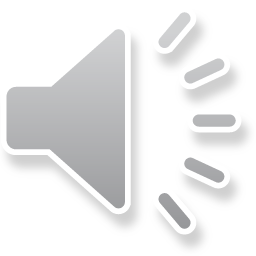 Mother’s Day Crafts
Draw a heart in the middle 
of a page. Dip your fingers 
in different colours of paint. 
Fill the page with your fingerprints
 around the heart. Ask an adult to
 write you a message below the 
picture or print it out for you.
“My dirty little fingerprints I’ve
left on every wall, and on the 
drawers and table tops, I’ve really
marked them all. But here are some
that won’t rub off, I made them 
just for you, because I’m thankful 
for a mom who loves me like you do.”
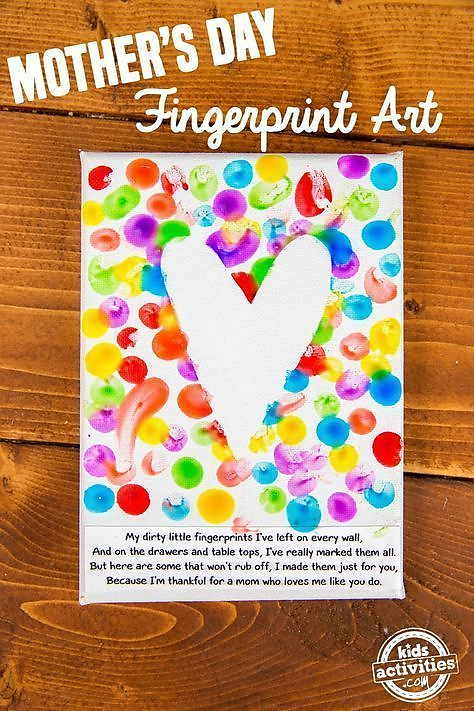 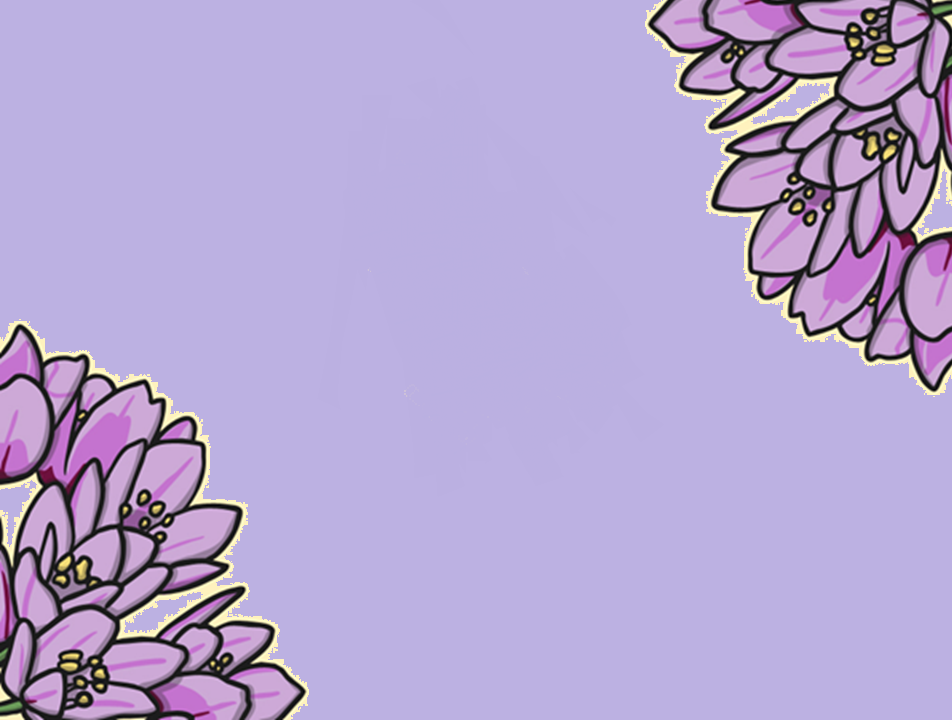 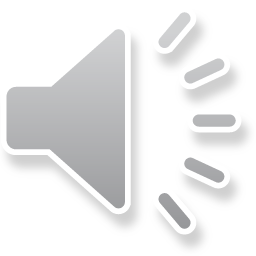 Mother’s Day Crafts
Empty a tin can and get an adult 
to clean it properly for you 
(it is very dangerous for you to do.)
 Once it is clean and dry, you can 
paint it or spray paint it. Fill it up
 with some sand/soil and pick some
 flowers to plant in it. Your mom will
 love her homemade flower pot.
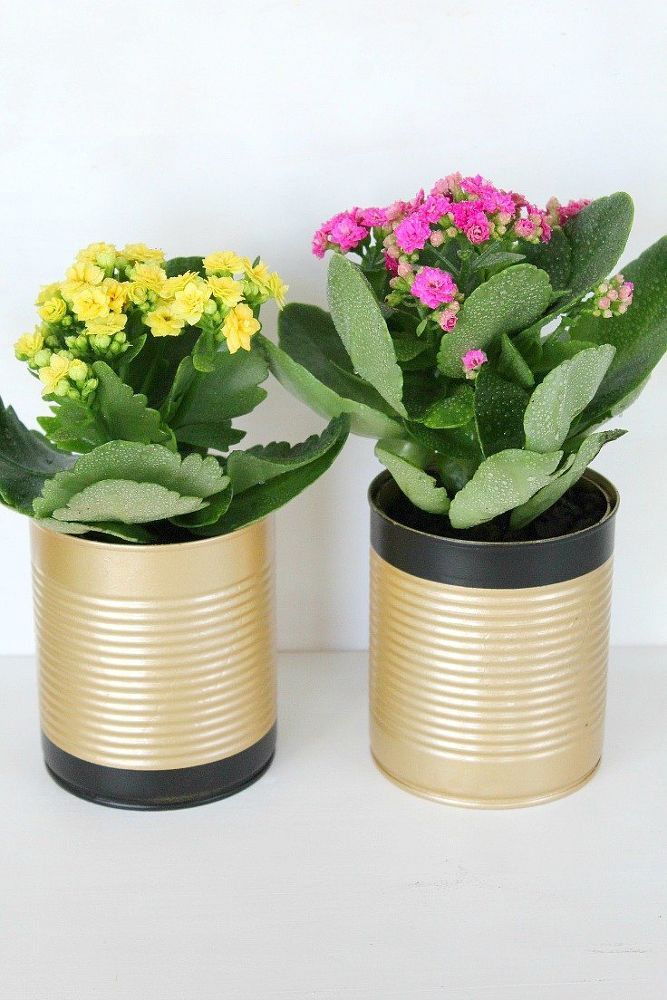 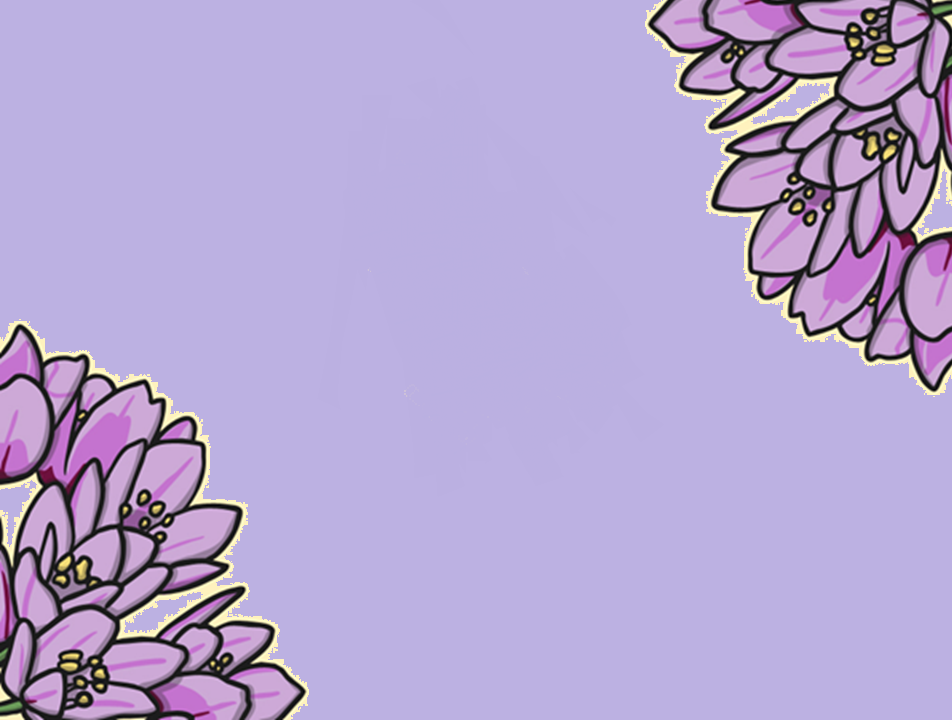 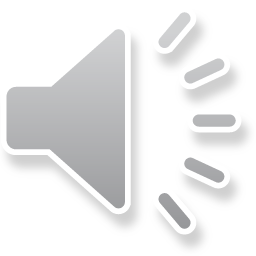 Make Mom A Breakfast
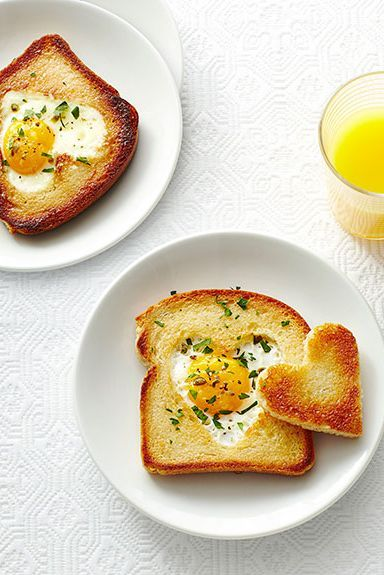 You can make mom a yummy breakfast!
Here are some ideas:
egg, bacon and toast
yoghurt and museli
fruit and yoghurt
pancakes or crumpets
coffee, tea or fruit juice
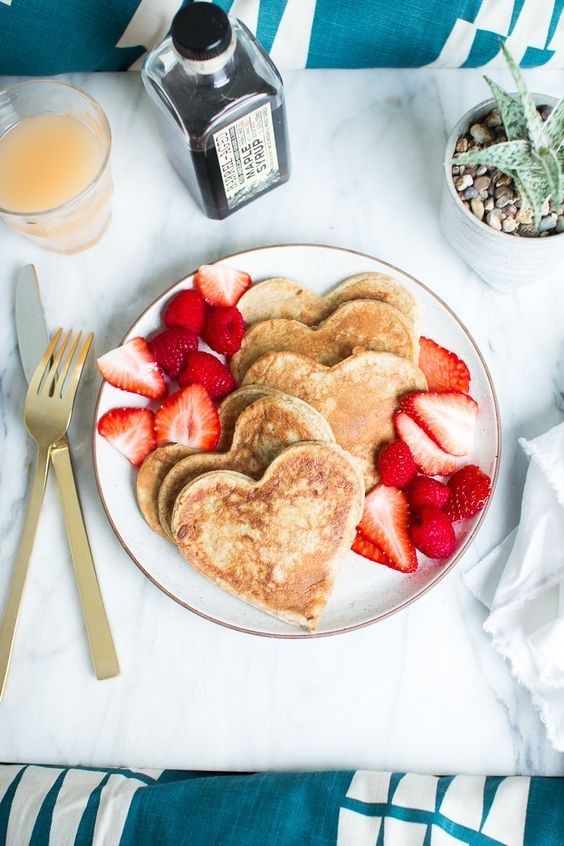 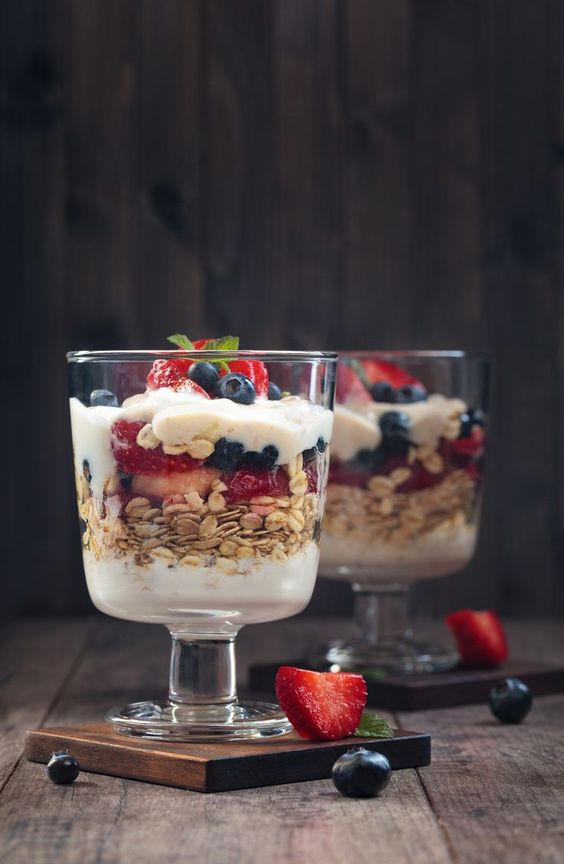 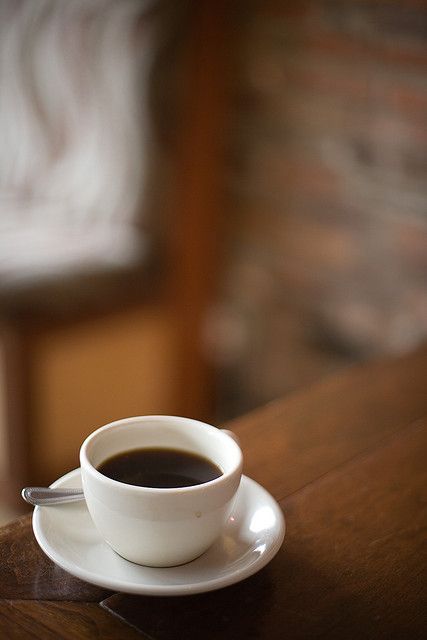 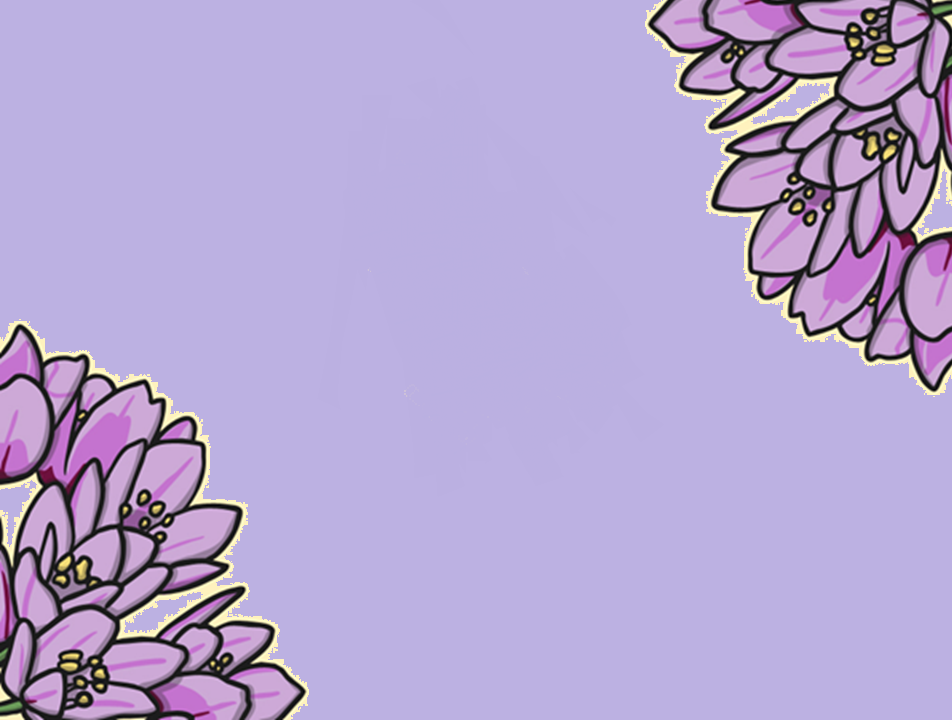 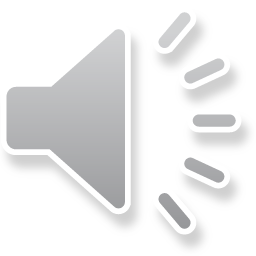 Mother’s Day Coupons
Spoil your mom with these lovely coupons!
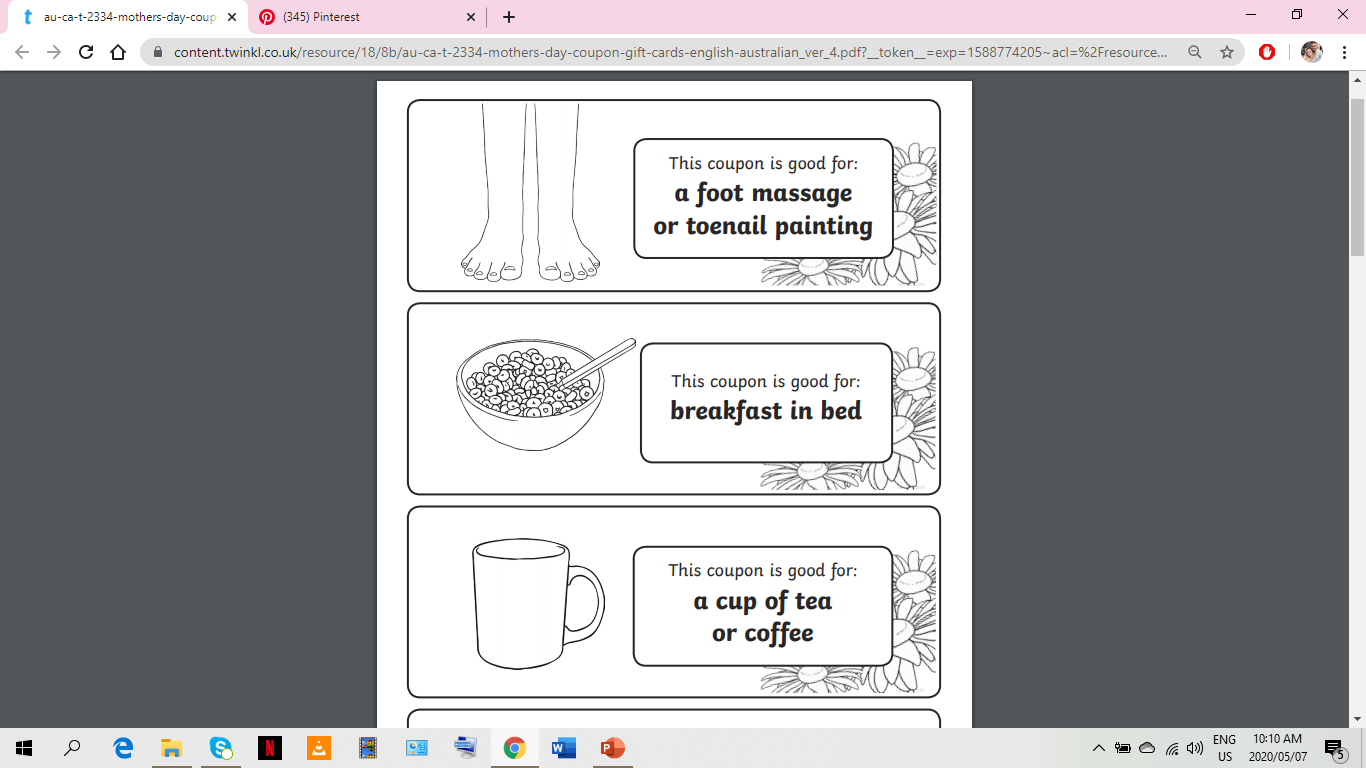 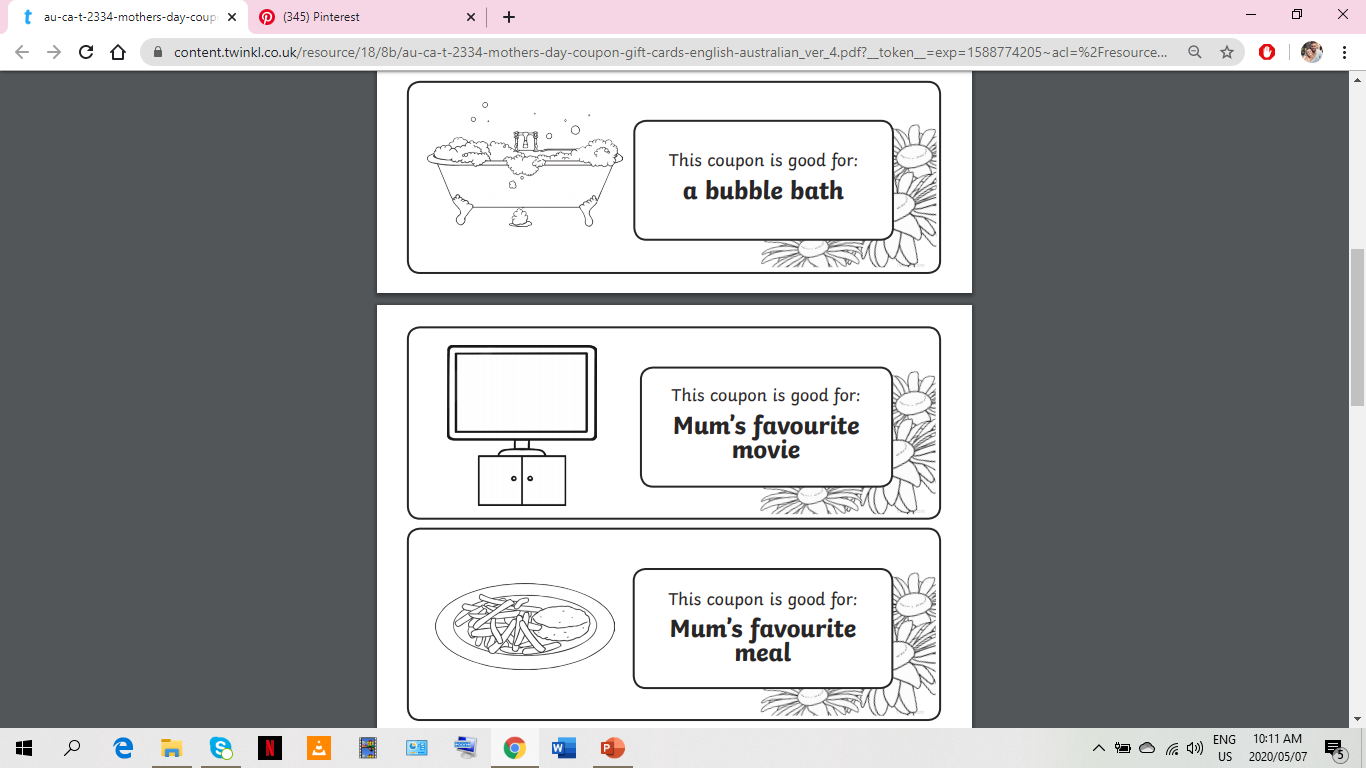 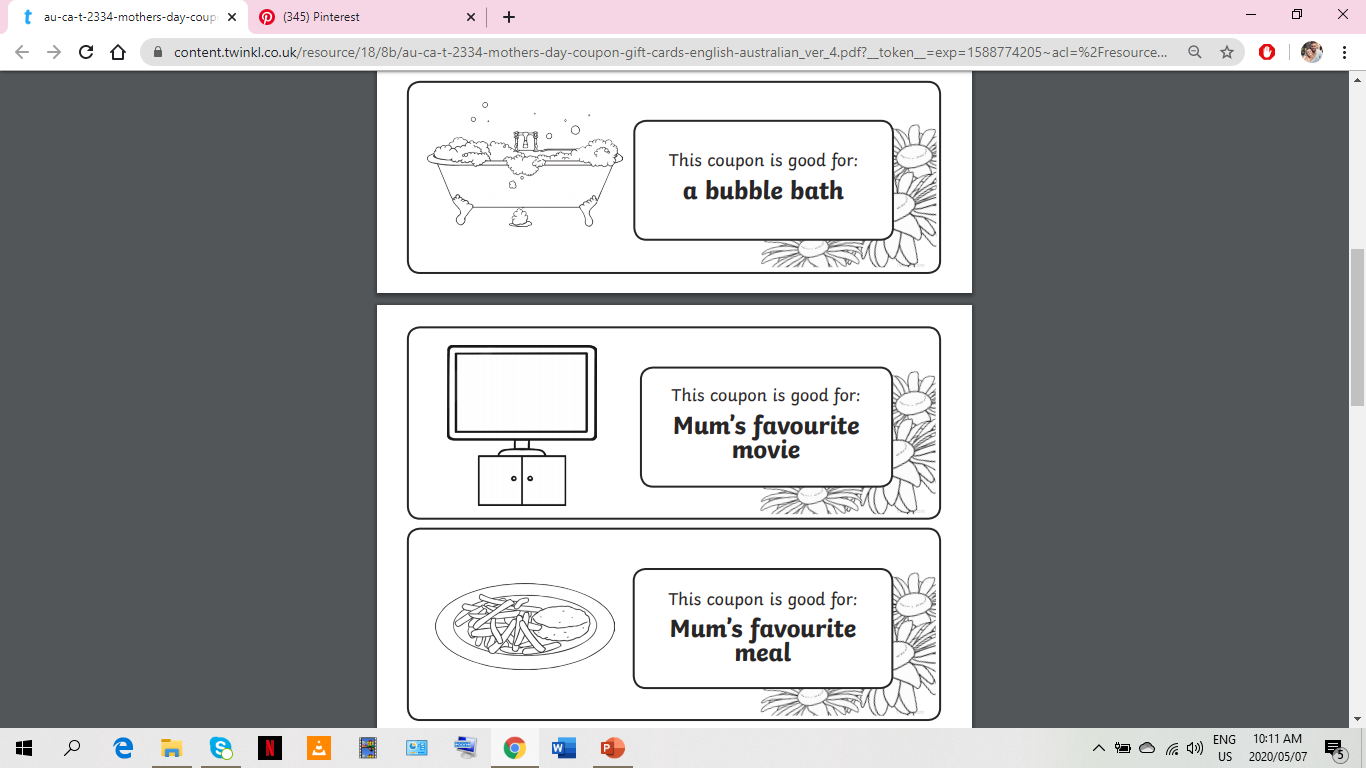 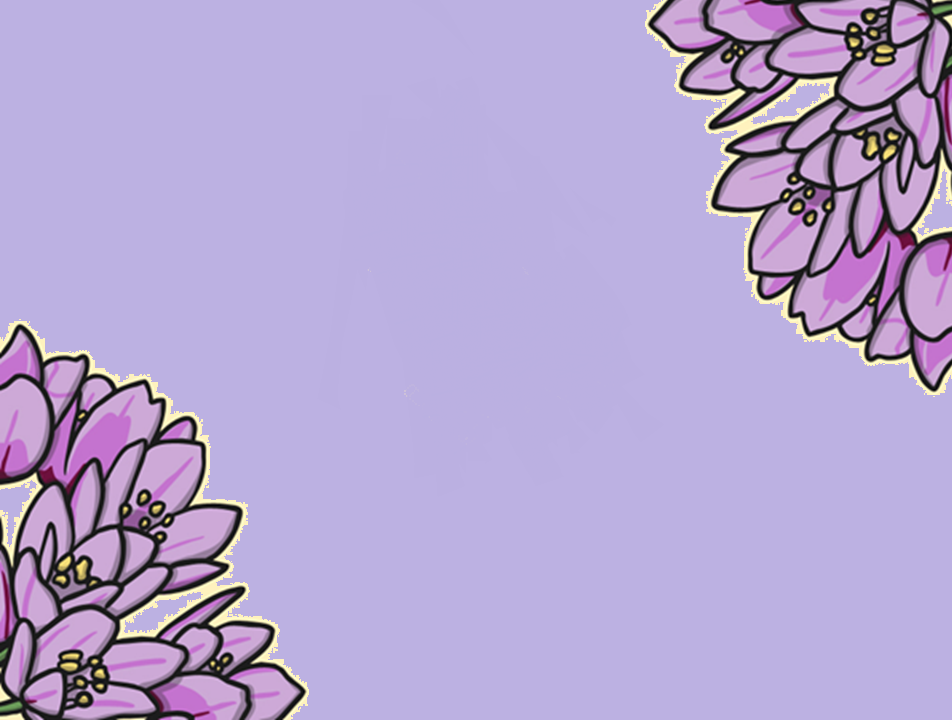 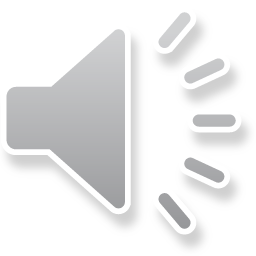 Mother’s Day Coupons
Spoil your mom with these lovely coupons!
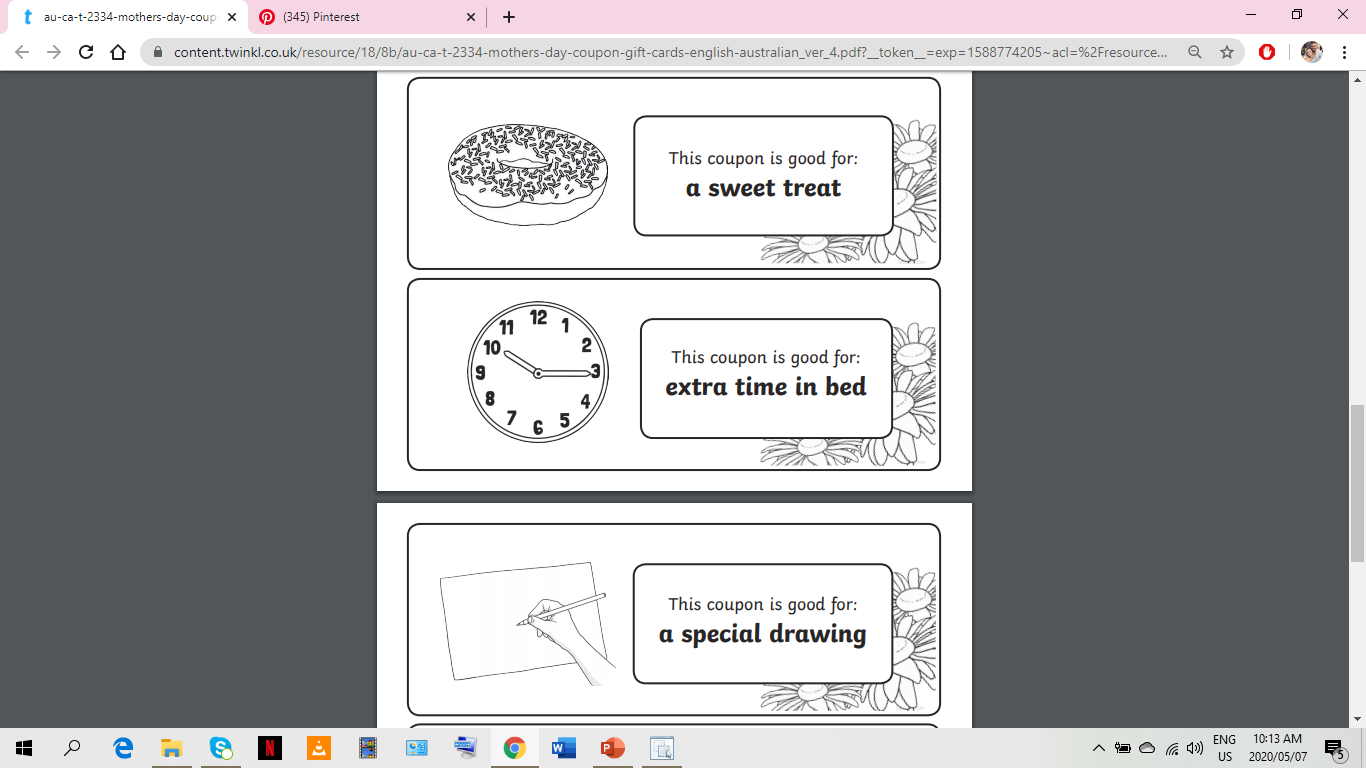 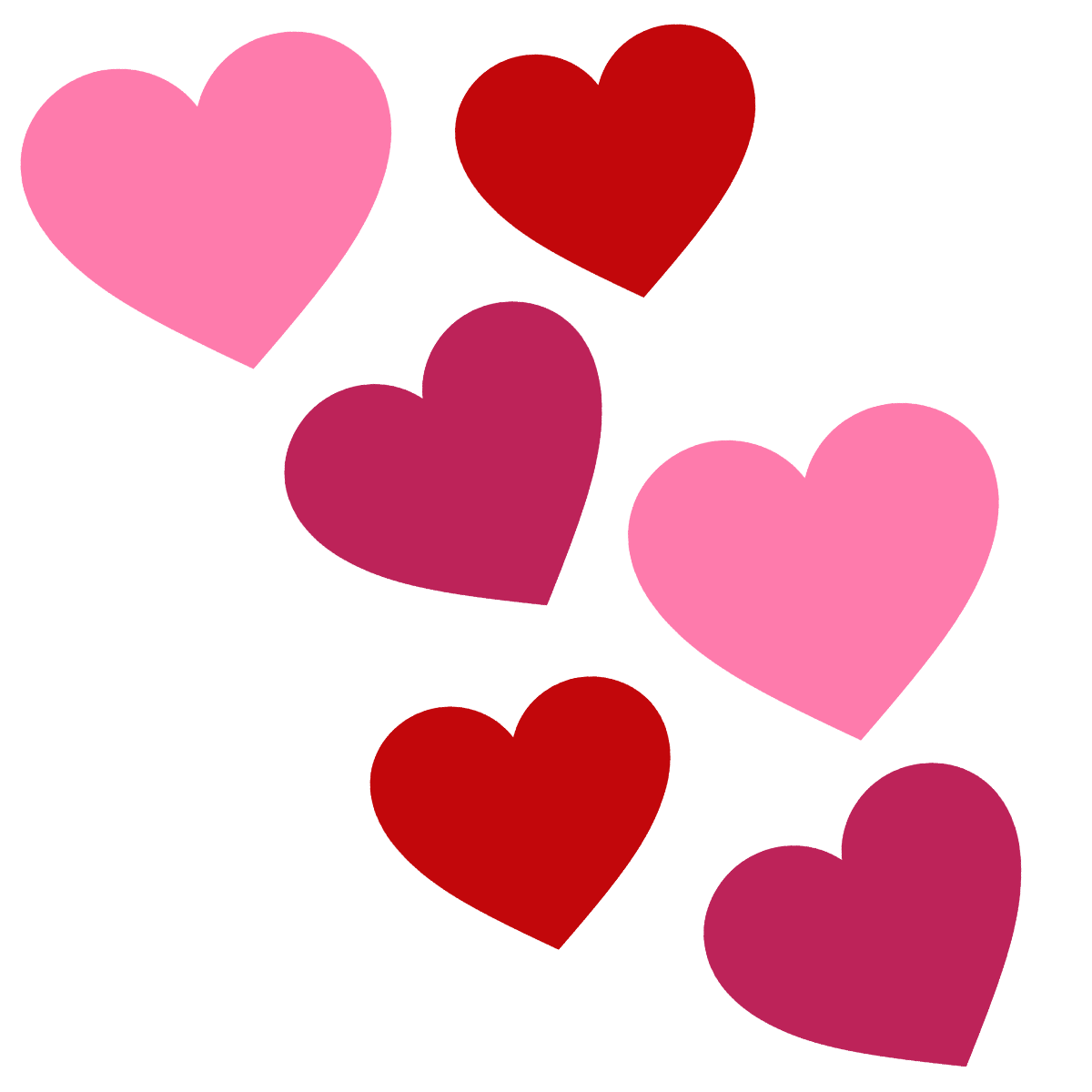 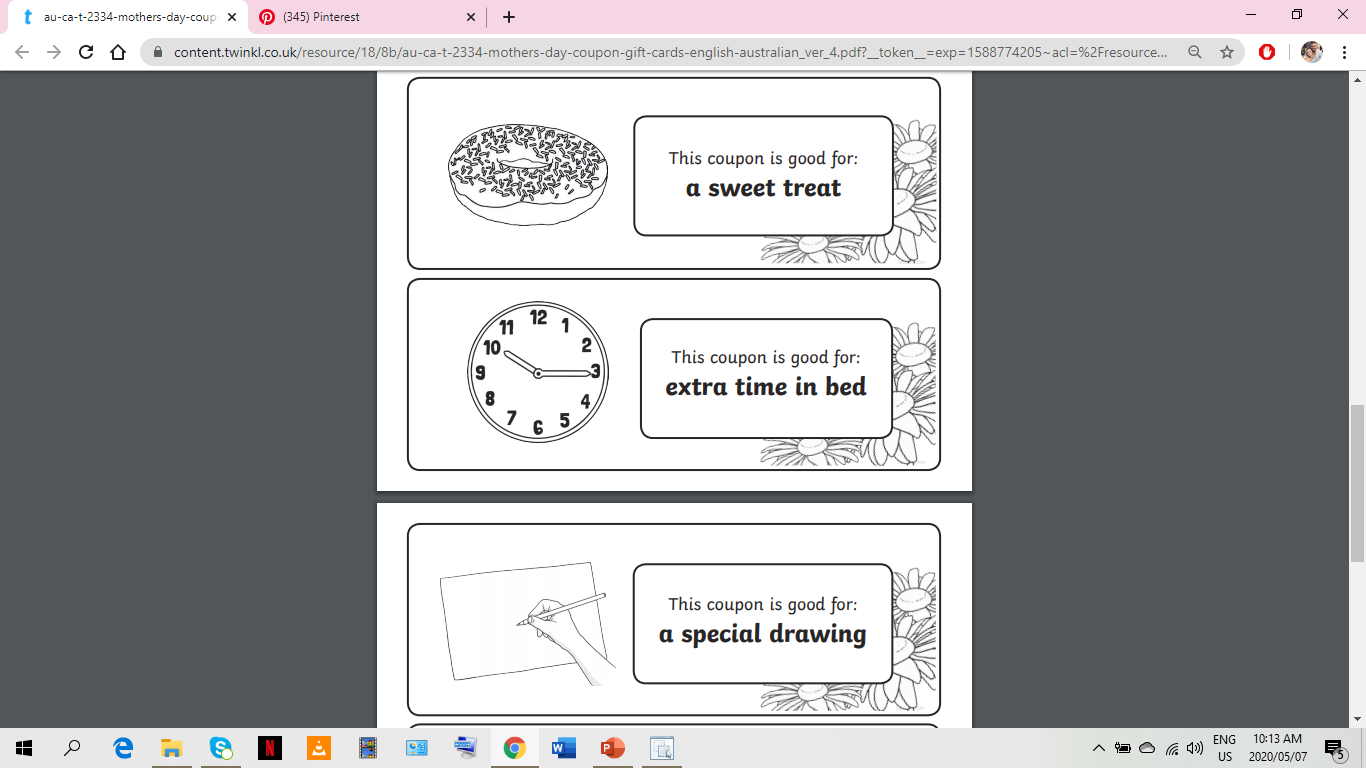 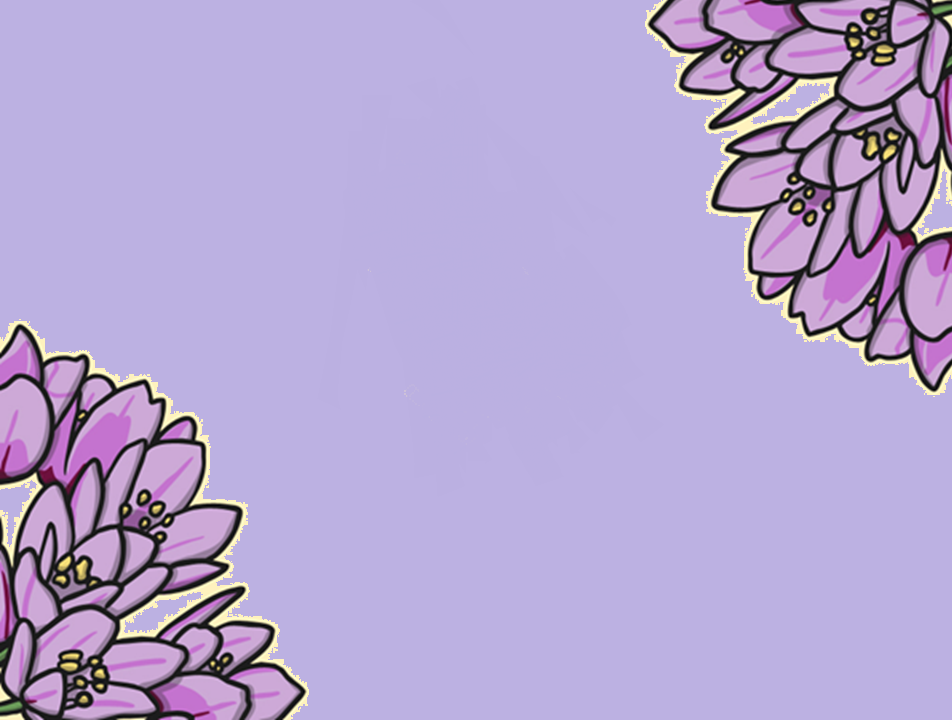 Mother’s Day Story
https://www.youtube.com/watch?v=fC4GN0sEJi8
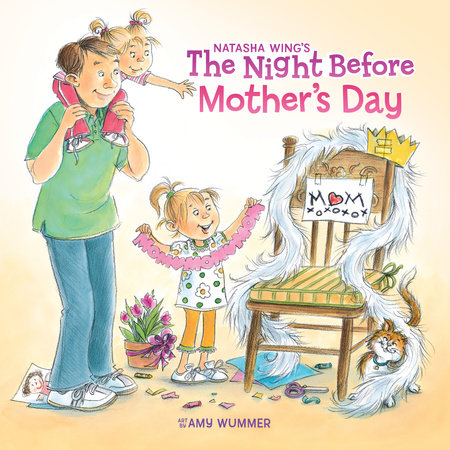 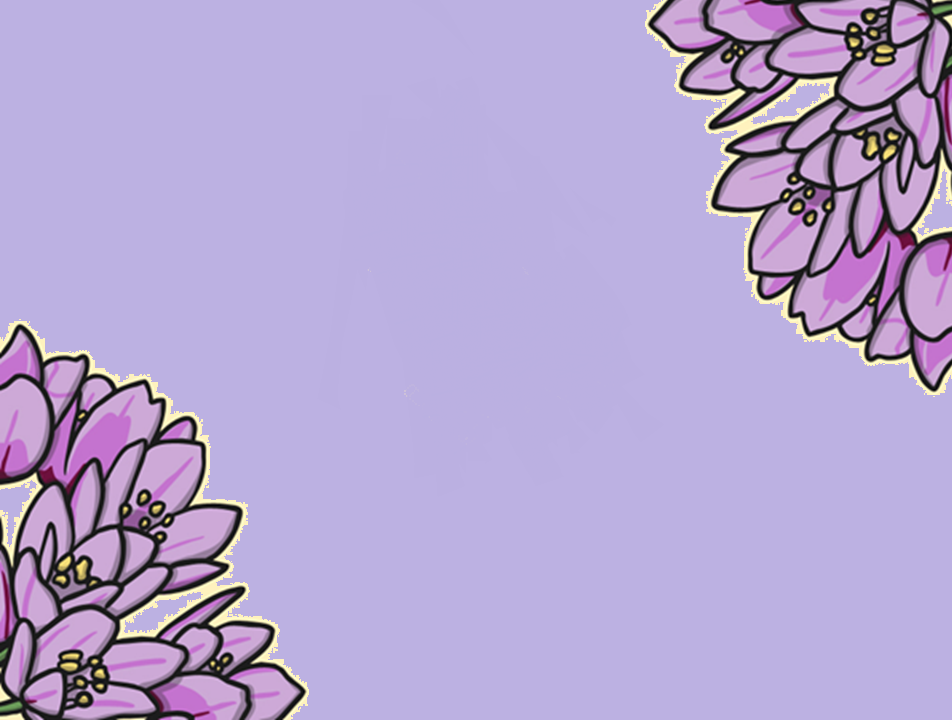 Songs and videos
https://www.youtube.com/watch?v=MYqFPa1mrXo

https://www.youtube.com/watch?v=ca9rptz0mDI

https://www.youtube.com/watch?v=frYfZYeBO4k

https://www.youtube.com/watch?v=Km4vp3Z7hPM
Happy Mother’s Day Song
I Love You Mommy Song
Hugs And Kisses Song
Mother’s Day – Kid Interviews
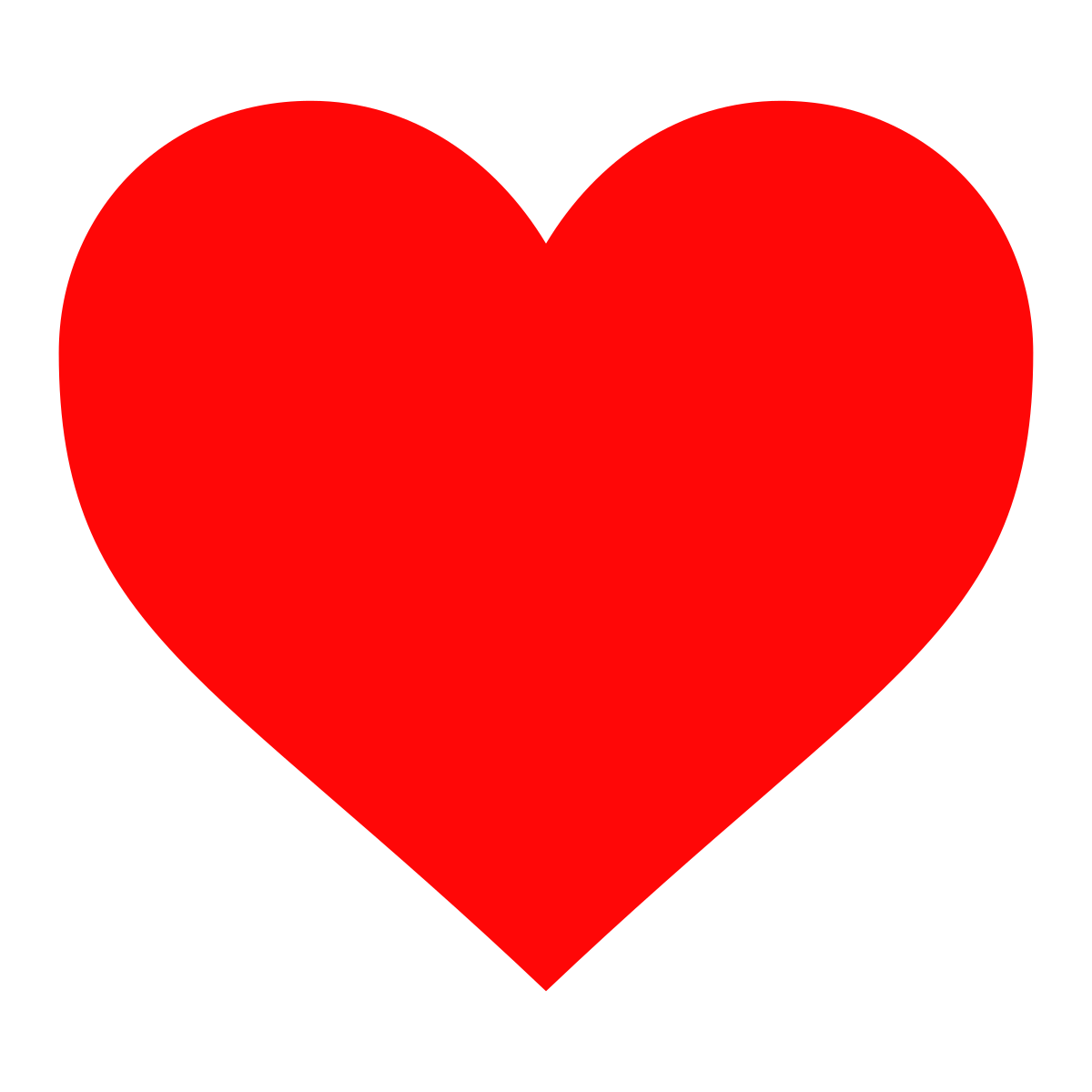